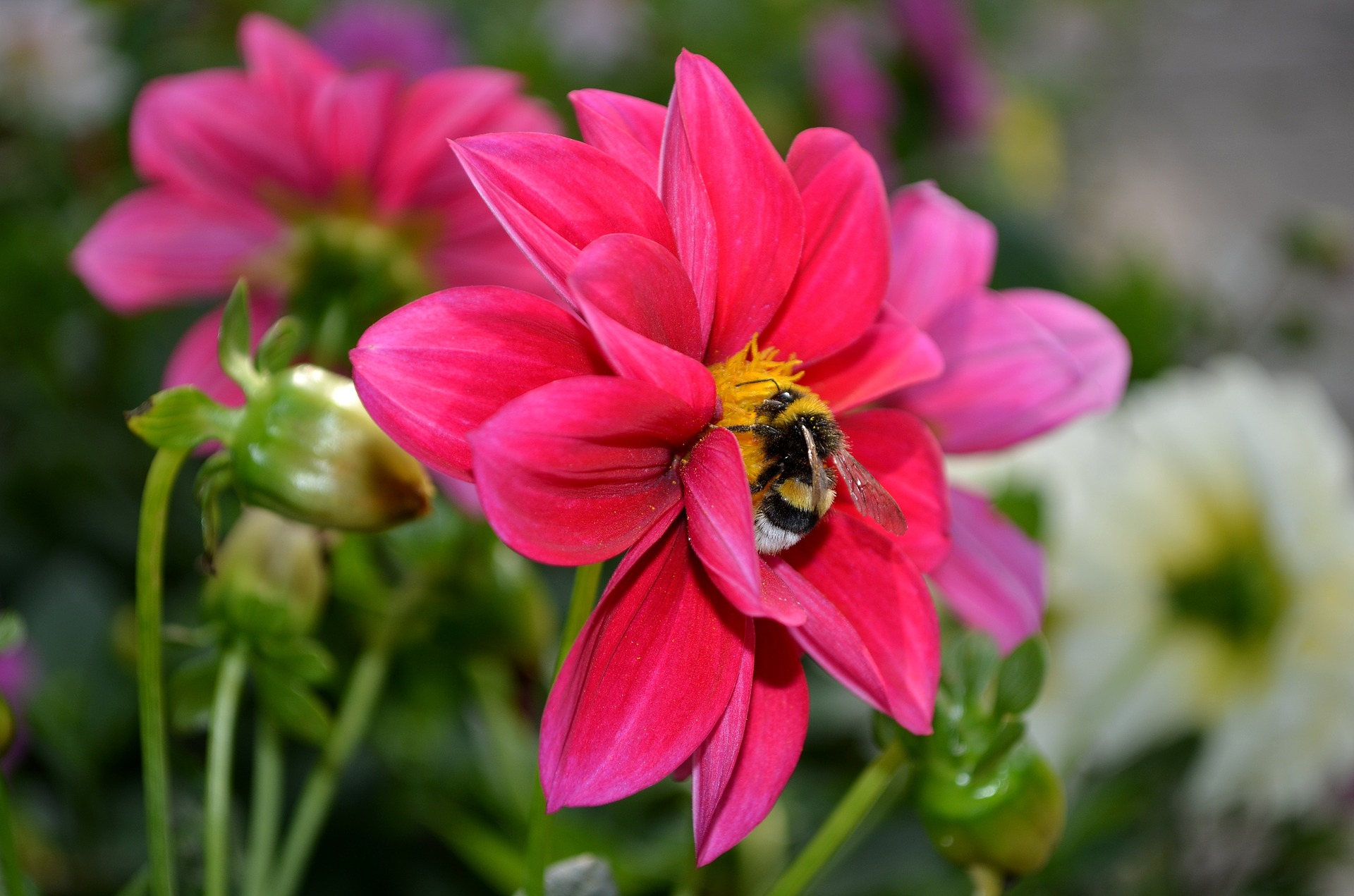 A bee on a flower!
2
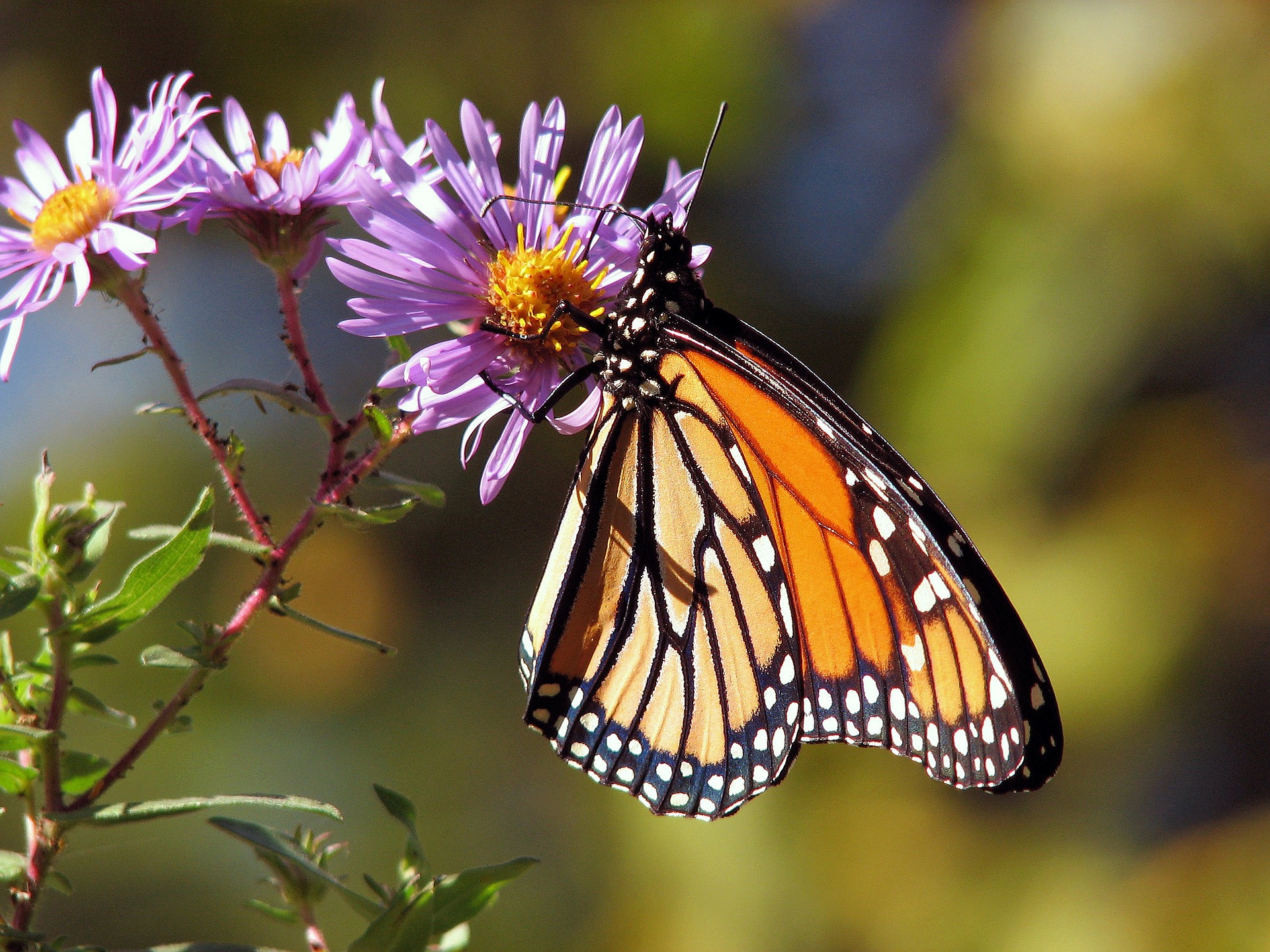 A butterfly!
3
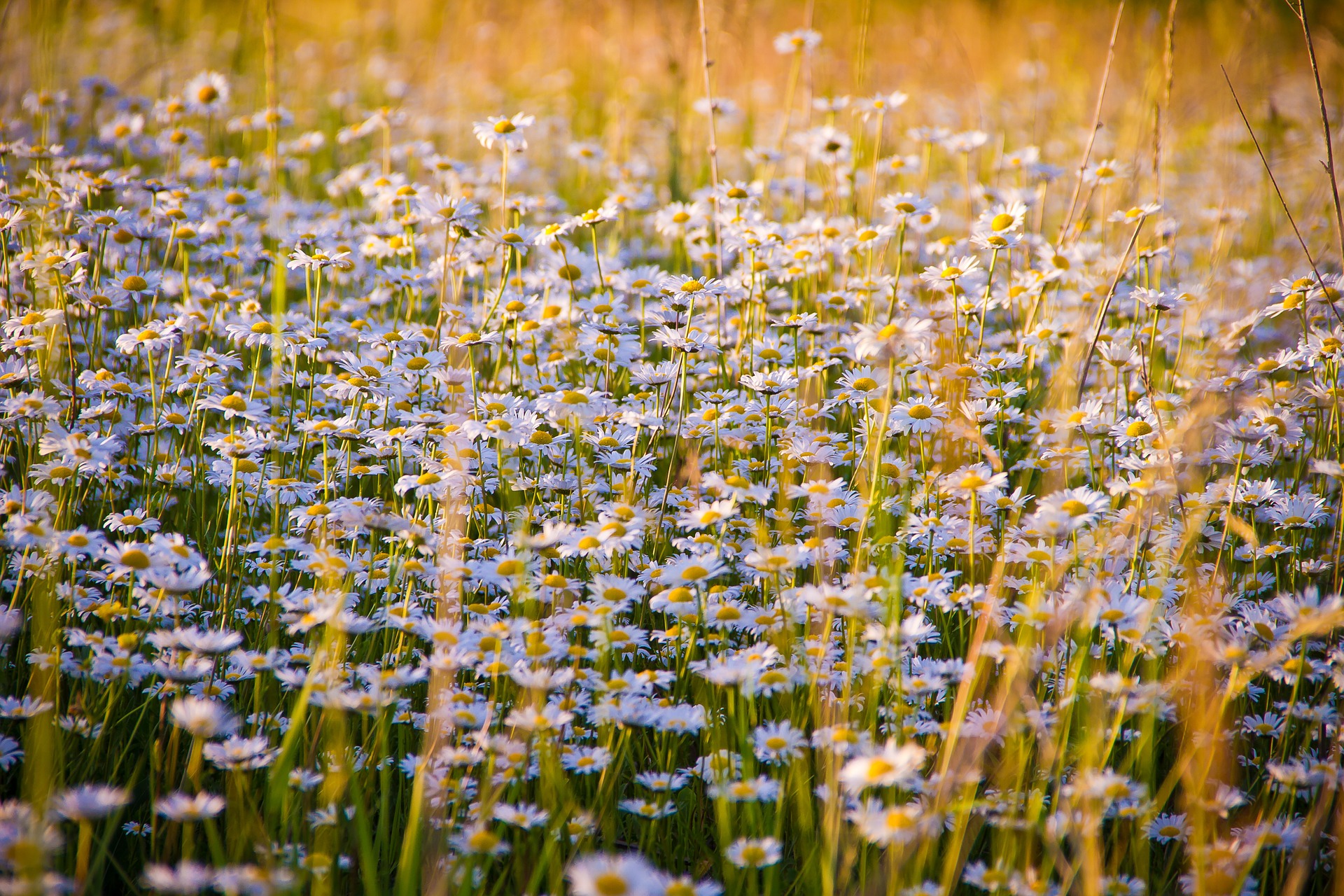 Daisies!
4
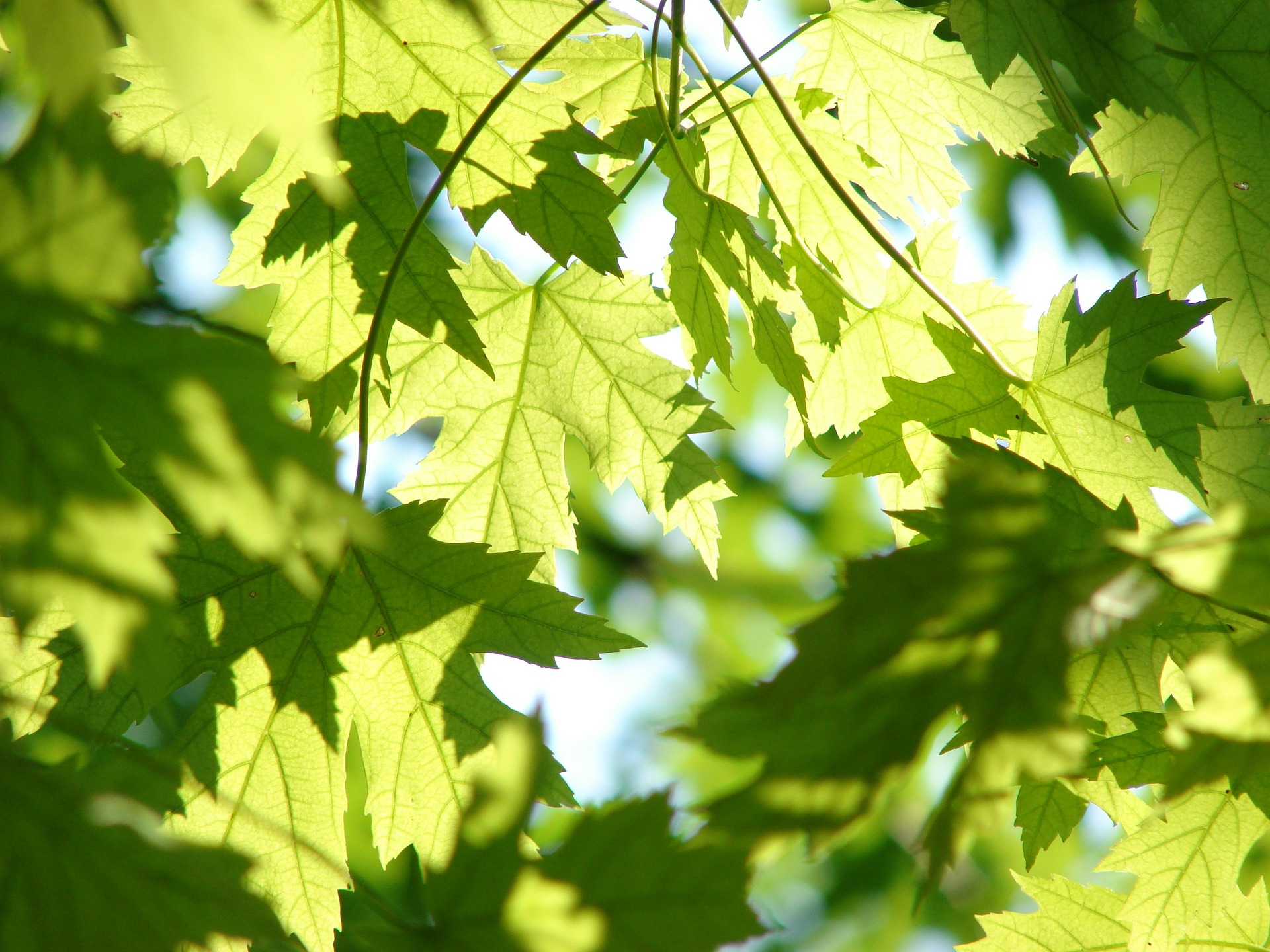 Green leaves!
5
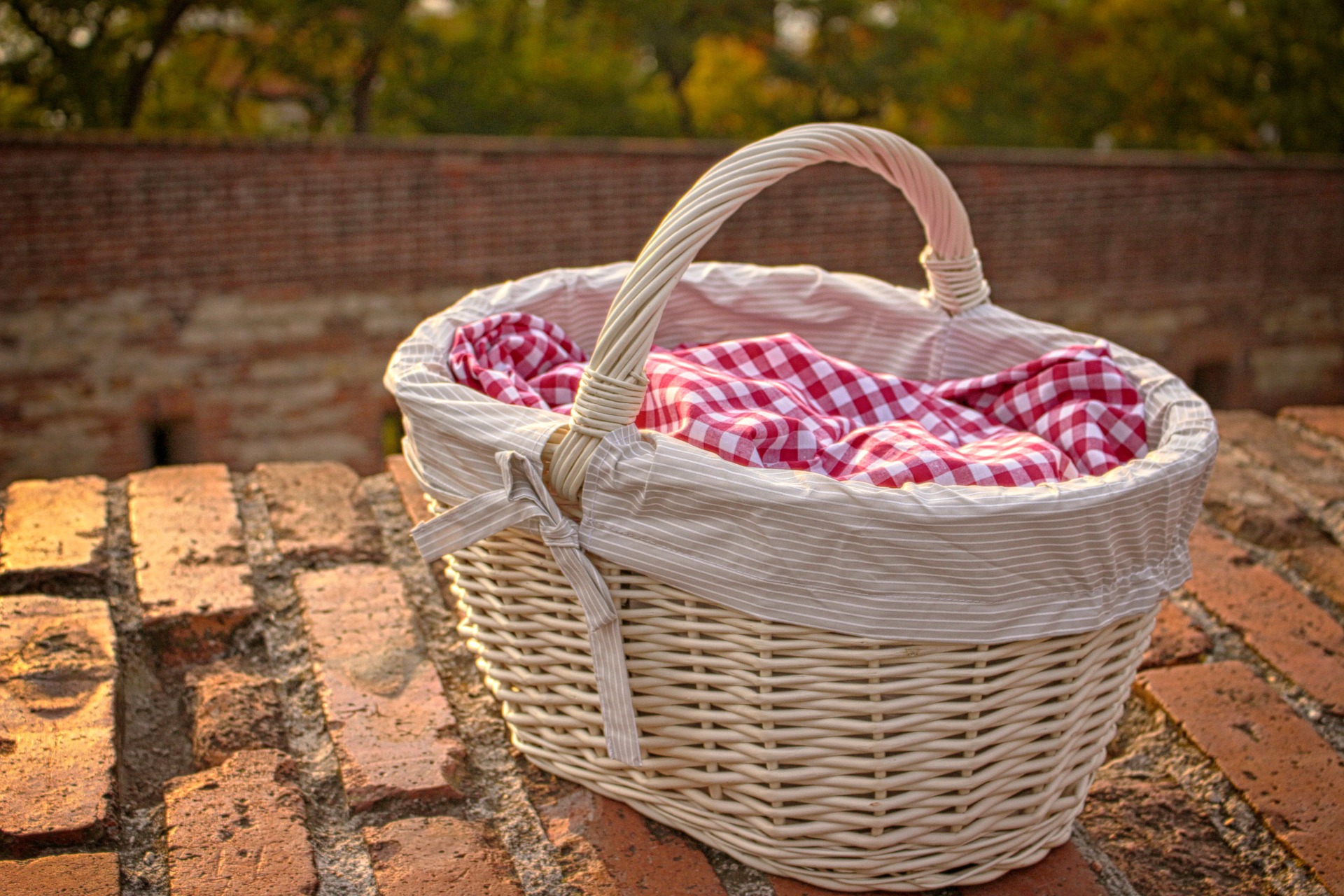 A picnic basket!
6
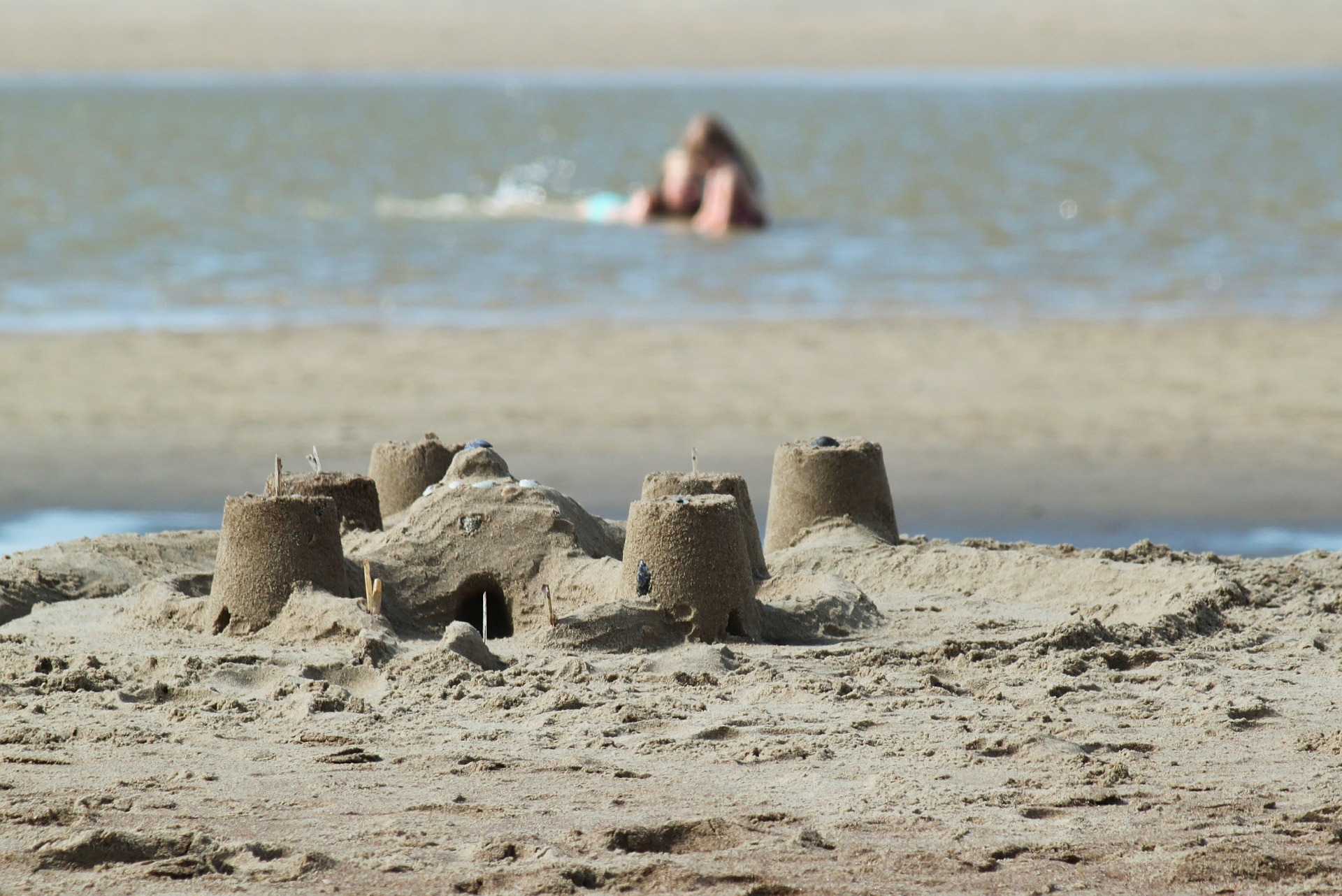 A sandcastle!